Hoja-Papel A4/Carta
Tarjetita
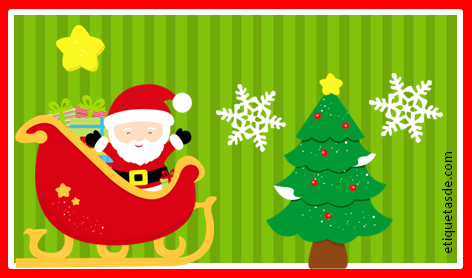 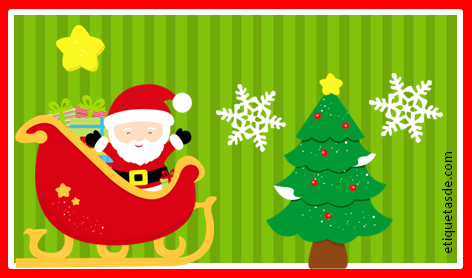 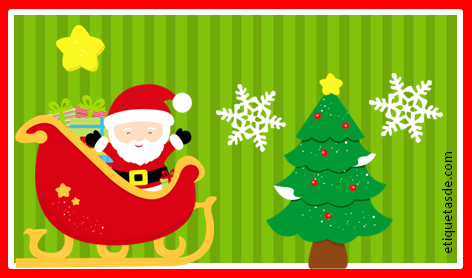 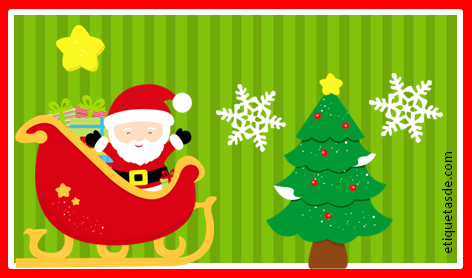 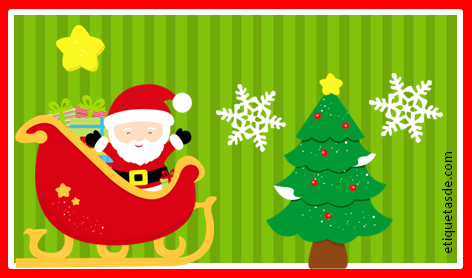 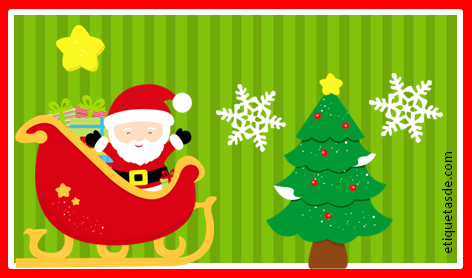 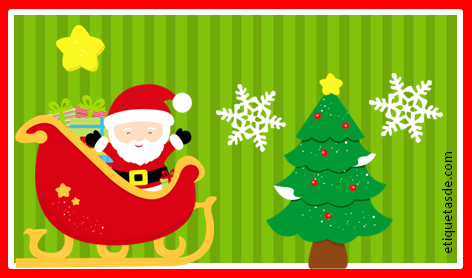 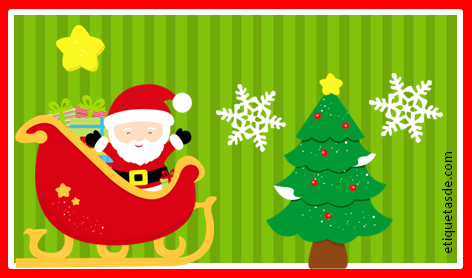 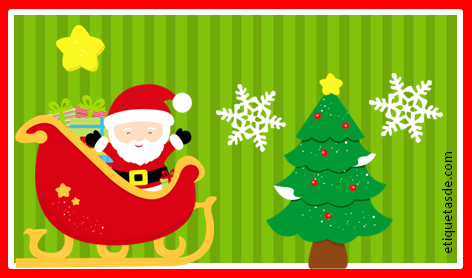 Feliz Navidad
Feliz Navidad
Feliz Navidad
Feliz Navidad
Feliz Navidad
Feliz Navidad
Feliz Navidad
Feliz Navidad
Feliz Navidad
etiquetasde.com